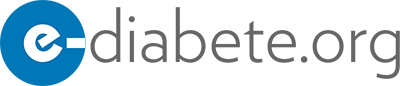 prochain cours
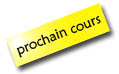 Session 8 Novembre 2018:         

Heure………………………(GMT)

Lieu……………………………….….

Salle………………………………….
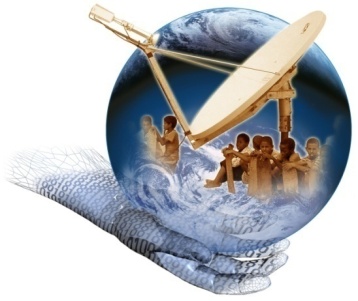 Le Prof saïd Norou DIOP, nous fera partager son expérience et répondra en direct à vos questions.
«Le  Diabète en 2018 : quels consensus en Afrique ?
Prof Saïd Norou DIOP,Sénégal
Pour en savoir plus, visitez le site 
www.e-diabete.org
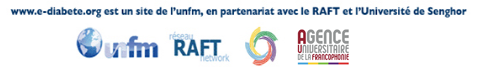